Муниципальное бюджетное дошкольное образовательное учреждение детский сад№ 72 «Кораблик».
Подготовила воспитатель:
                                      Чурина И.Ю.
Сидим дома!!!
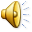 Не болеем!!!
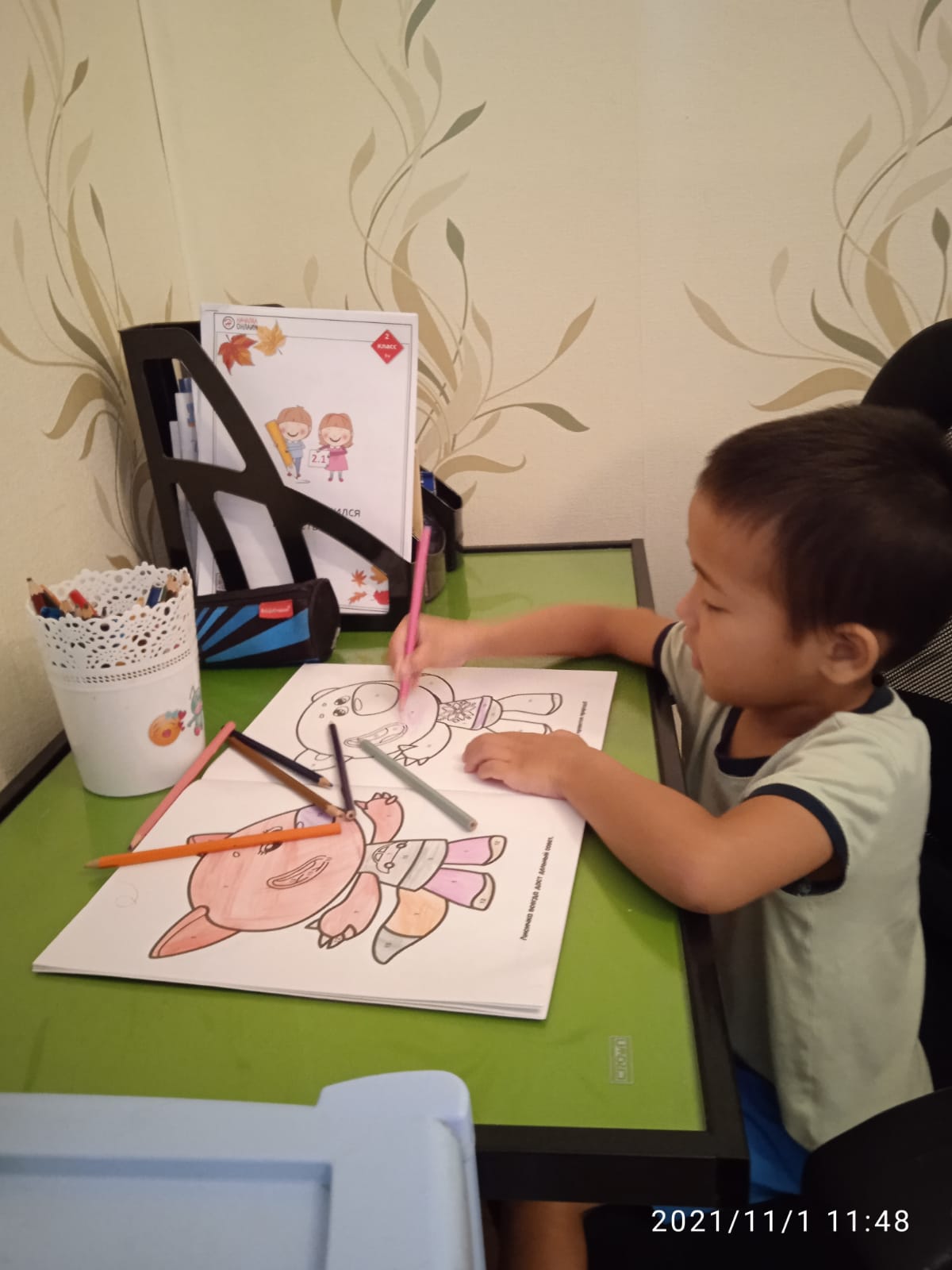 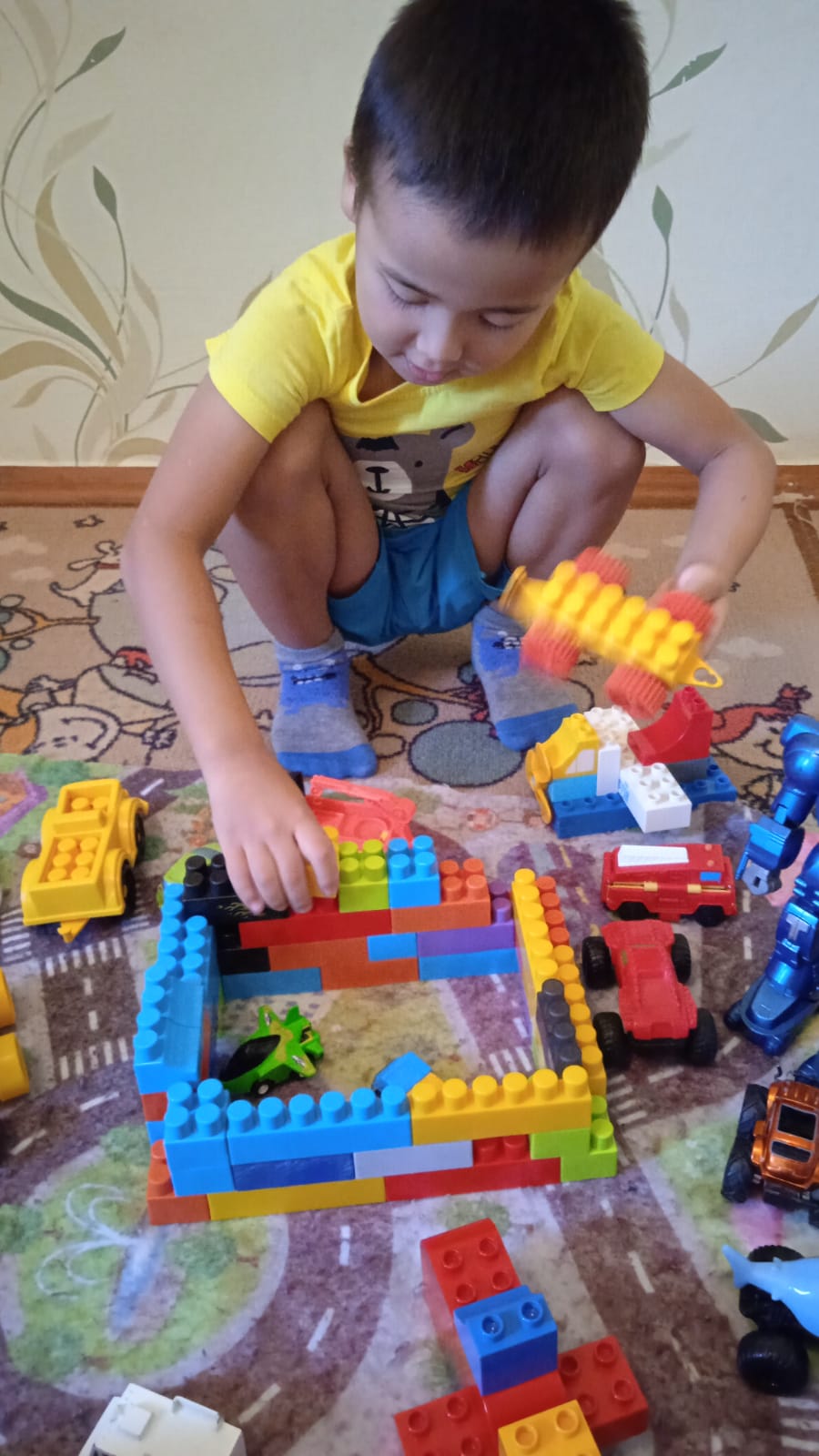 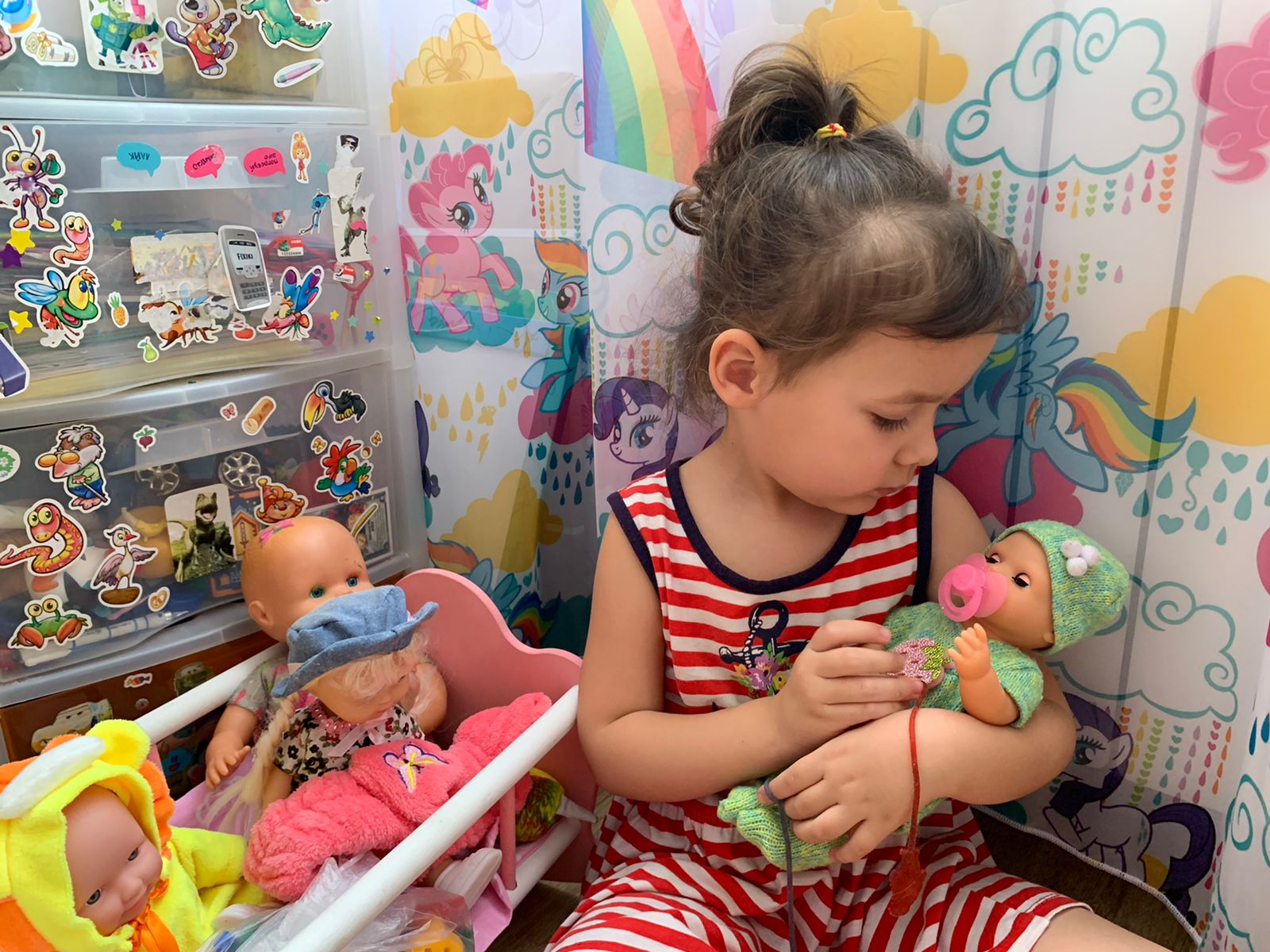 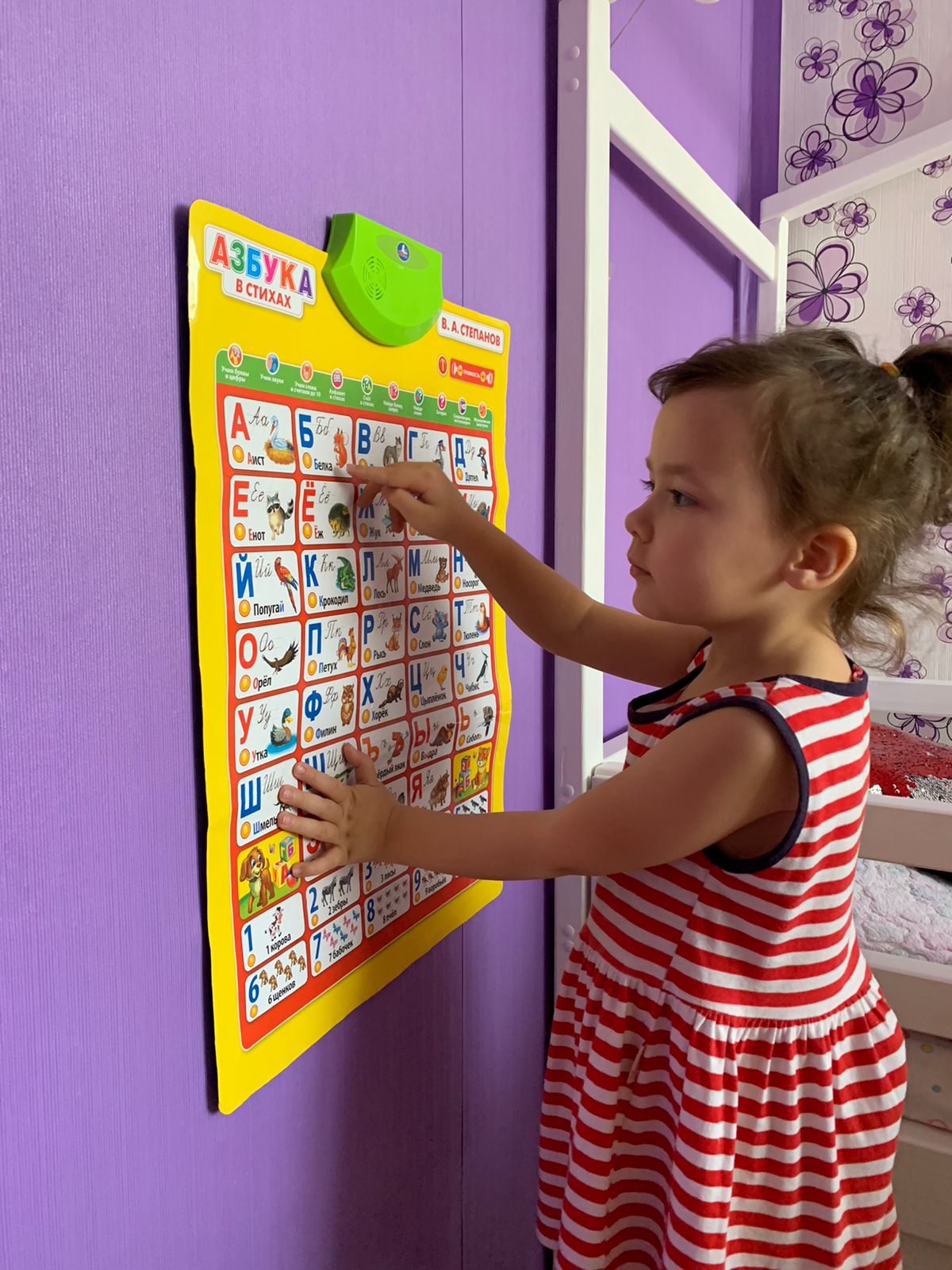 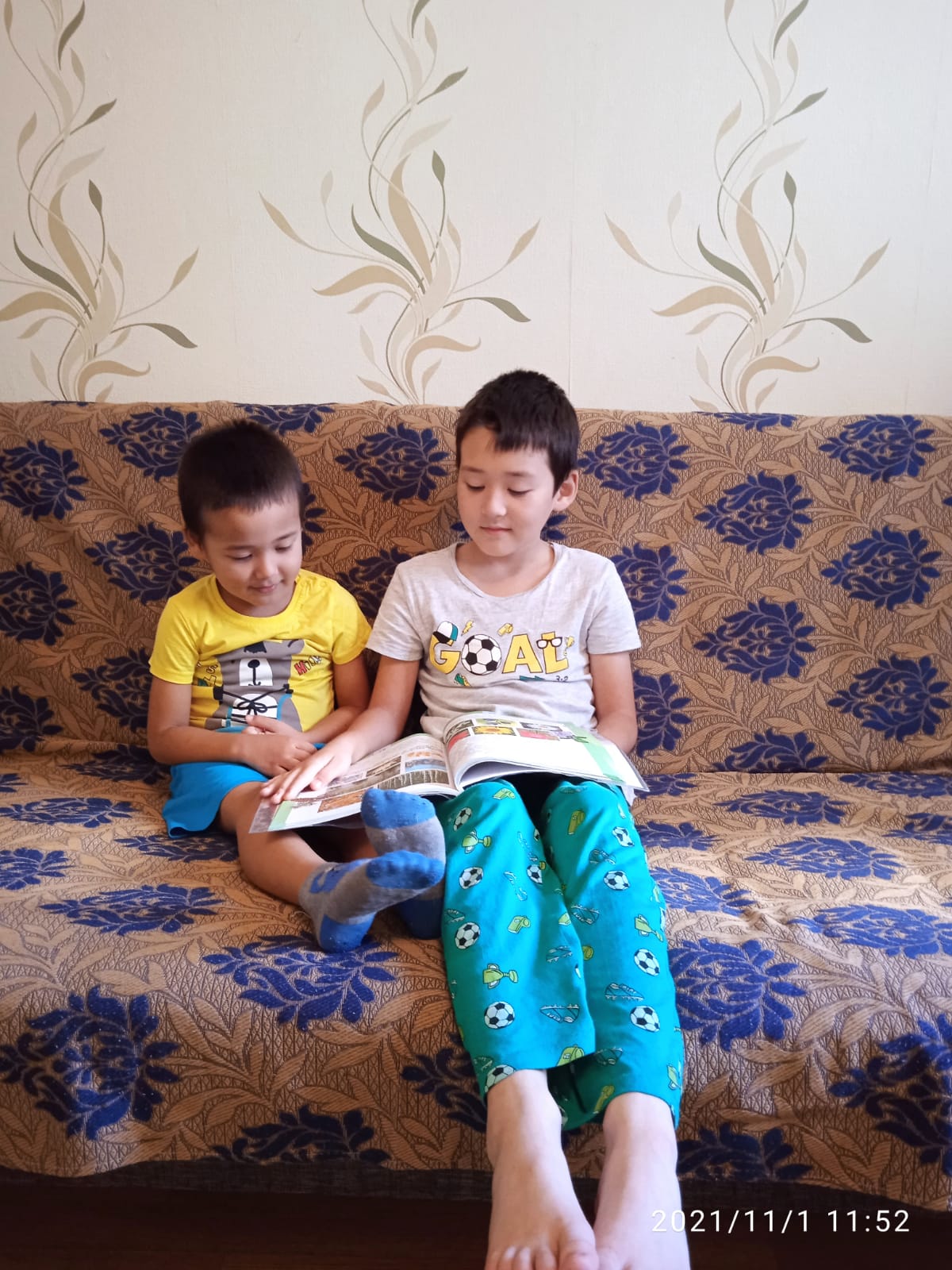 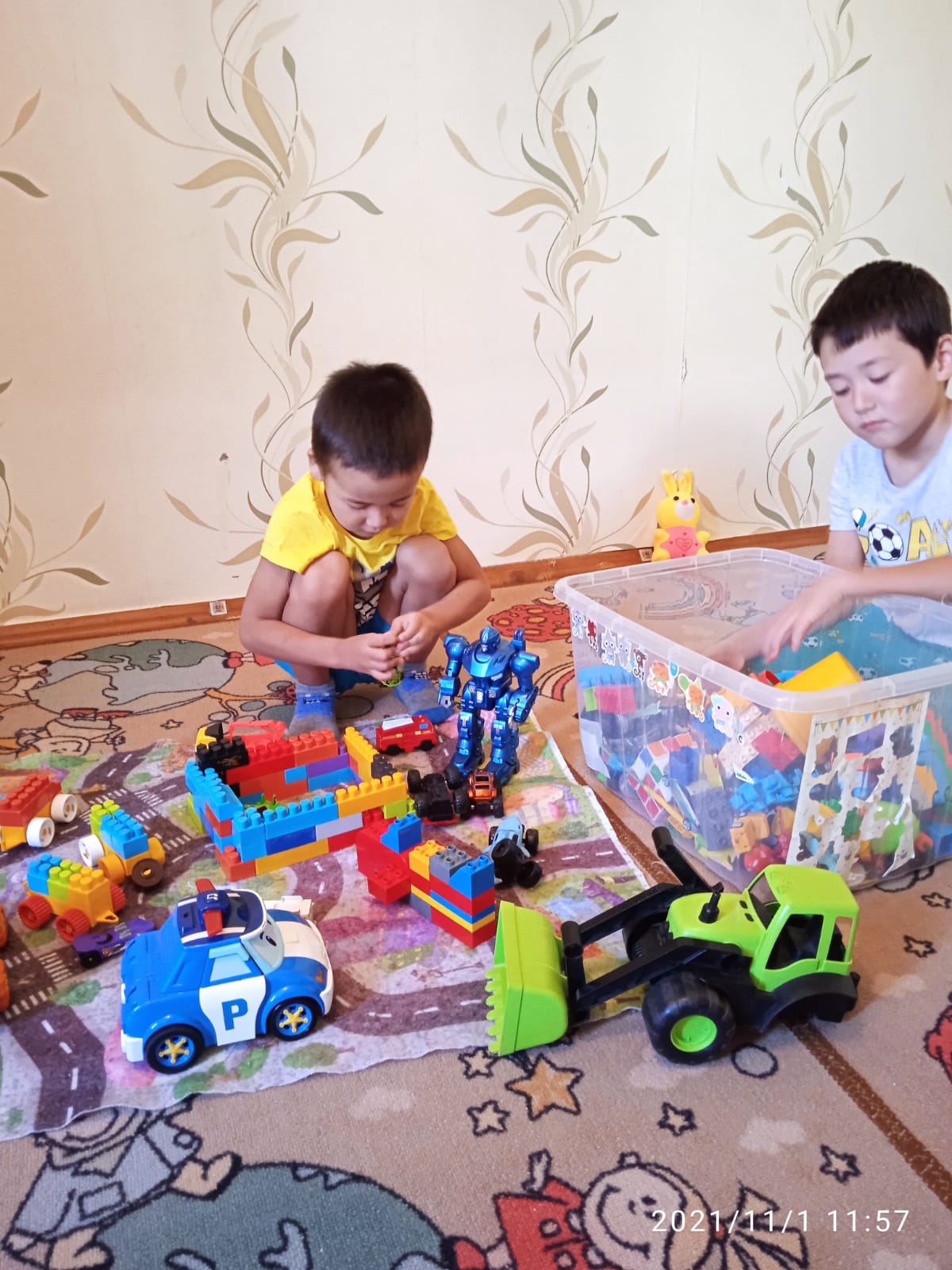 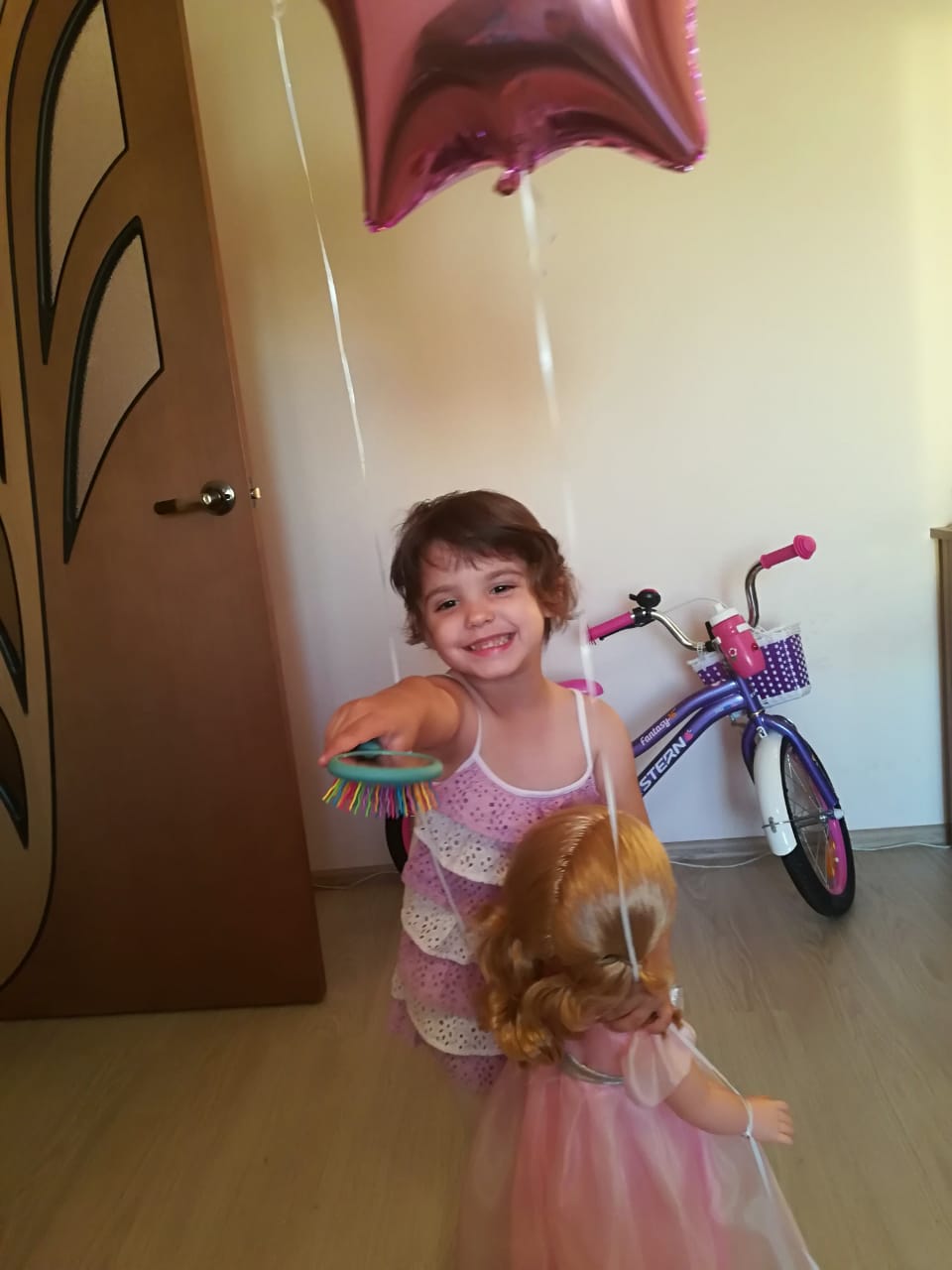 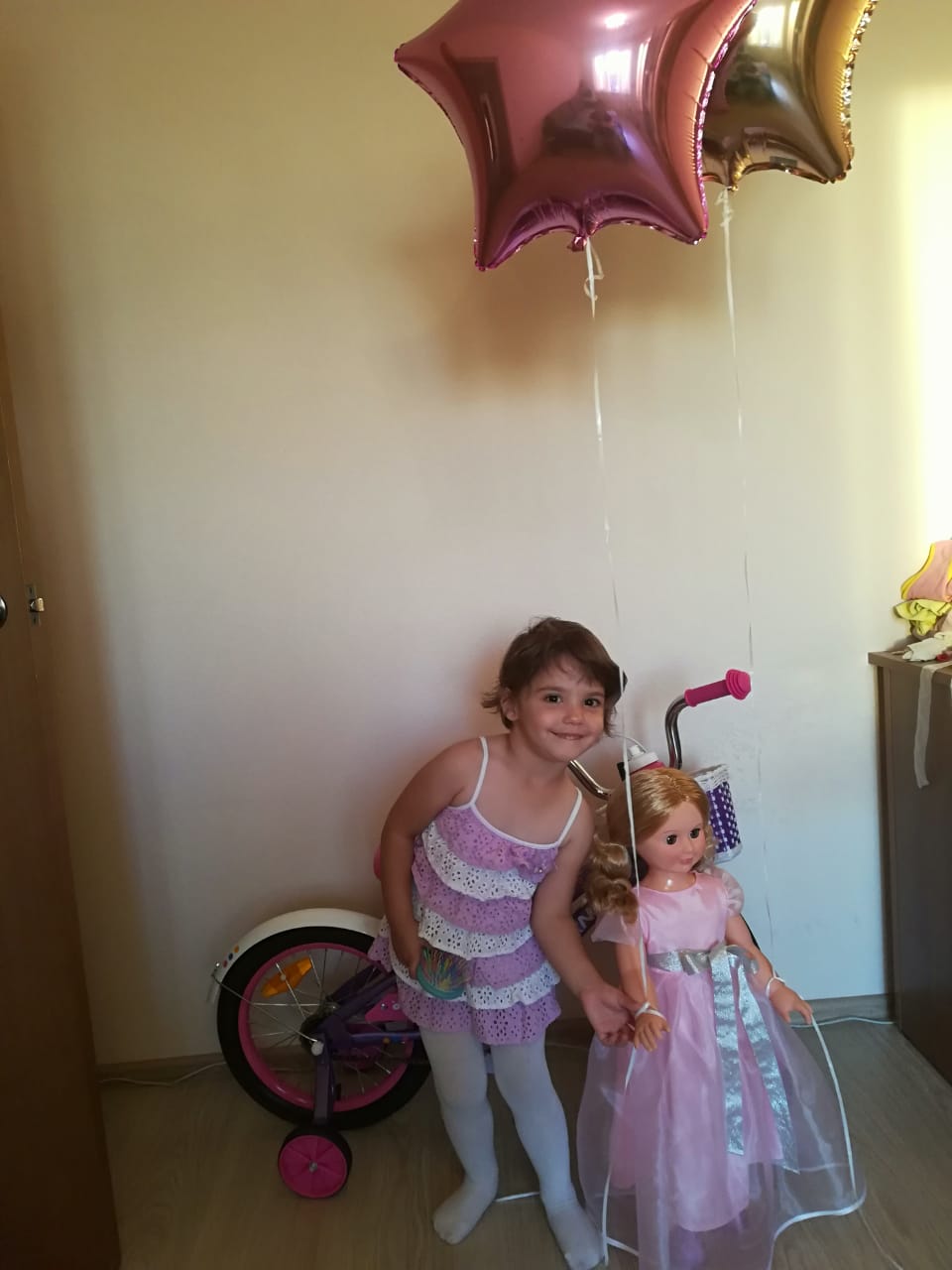 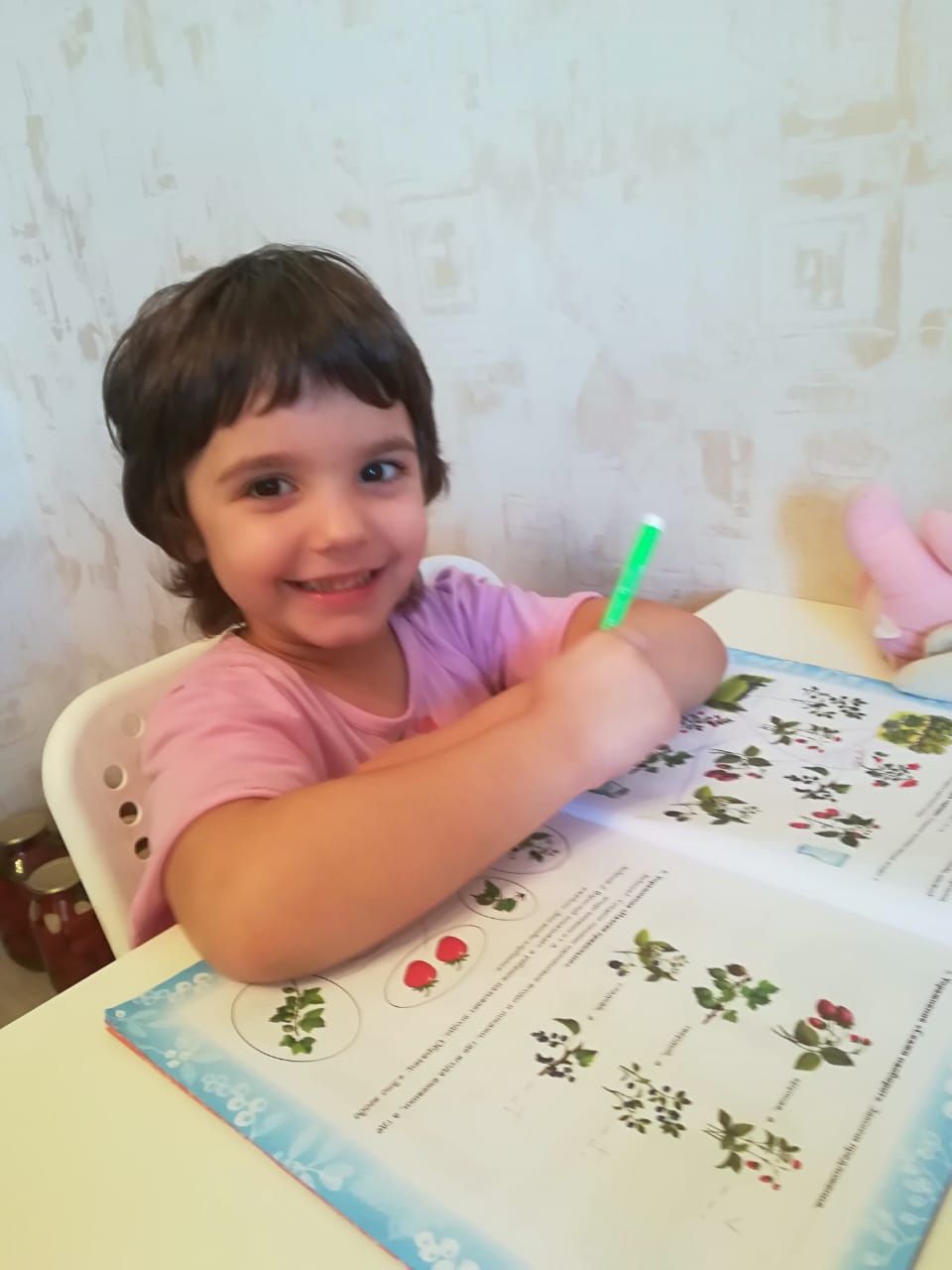 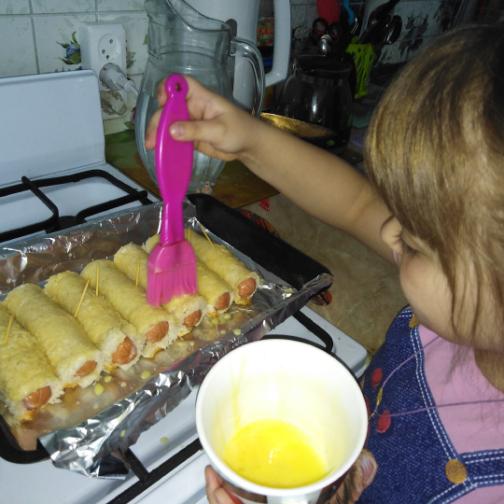 Сидим дома с пользой
Ждём новостей